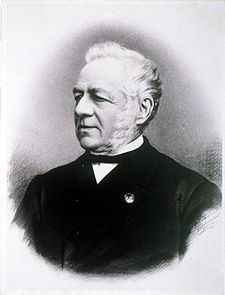 ２学年 化学基礎  授業資料 No.43  ≪イオンの名称、イオン結合、イオン結晶≫
教科書 P ５７、５８（塩化物イオン　原子の陽性・陰性）
２年（　）組（　　）席　名前（　　　　　　　　　　　　）
■今日の流れ
ク リ ス ト フ
Christophorus
ボイス　 バ ロ ッ ト
H. D. Buys Ballot
①：塩素の電子配置を復習しよう。
②：塩素が塩化物イオンになるまでを理解しよう。
③：イオン式を覚えよう。
(1817-1890)
オランダの気象学者
■ 課題：イオン式を覚えよう！！
※教科書P５８を見て、次のイオン式で示すイオンの価数と名前を整理せよ。後で小テストを行います。
■ イオン式とイオンの名称
Mg
（　　　　　）の数よりも（　　　　　　）が２個多いことを示す。
⇒（　　　　　　　　　　　）と言う。
２＋
※マグネシウムの原子番号は（A.　　　）だから、
　マグネシウムイオンの陽子の数は（B.　　　）コであり、　
　電子の数は、陽子の数より２コ少なく（C.　　　）コである。
名前：（　　　　　　　　　　　　　　）
Ｃｌ
（　　　　　）の数よりも（　　　　　　）が１個多いことを示す。
⇒（　　　　　　　　　　　）と言う。
ー
※塩素の原子番号は（D.　　　）だから、塩化物イオンの
　陽子の数は（E.　　　）コであり、電子の数は（F.　　　）コである。
名前：（　　　　　　　　　　　　　　）
練習問題　次のイオン式で示されたイオンについて、（）の中に入る適切な語句や数字を答えよ。
Na
＋
名前（　　　　　　　　　　　　　）
（　　　　　）の数よりも（　　　　　　）が（　　　）個多い。
Ｆ
名前（　　　　　　　　　　　　　）
－
（　　　　　）の数よりも（　　　　　　）が（　　　）個多い。
■ 単原子イオンと多原子イオン
（１．　　　　　　　　　　　　）：原子１個からなるイオン　例） Na+, Mg2+, Cl－
（２．　　　　　　　　　　　　）：原子の集団からなるイオン
NH4
＋
名前（　　　　　　　　　　　　　）
陽子の数：Nは（　　）コ、H は（　　）コだから、合計（　　　　）コ
電子の数：（　　　　　　　）より１コ（　　　　）ので、（　　　　　）コ
SO4
２－
名前（　　　　　　　　　　　　　）
陽子の数：S は（　　）コ、O は（　　）コだから、合計（　　　　）コ
電子の数：（　　　　　　）より2コ（　　　　）ので、（　　　　　）コ
■ イオン結合とイオン結晶
※磁石のＮ極とＳ極と同じように、陽イオン（＋）と陰イオン（－）は、（ ３． 　　　　　　　　　　　　　）
　で引き合っている。
⇒　陽イオンと陰イオンの静電気的な引力による結びつきを（ ４． 　　　　　　　　　）という。
（イオン結合によって規則正しく配列した結晶を イオン結晶 という。）
ここに貼り付け
印
評価